Důsledky světové hospodářské krize?
Nástup totalitních režimů (fašismus, nacismus a komunismus) ve 20. století
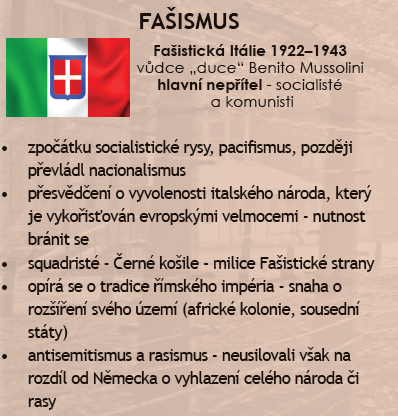 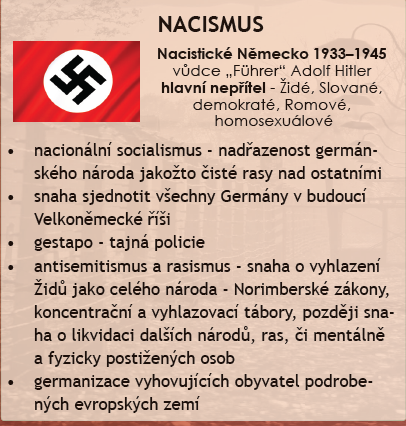 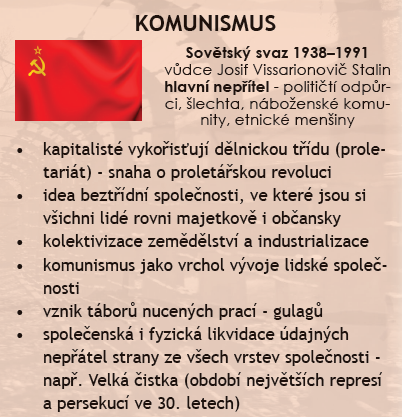 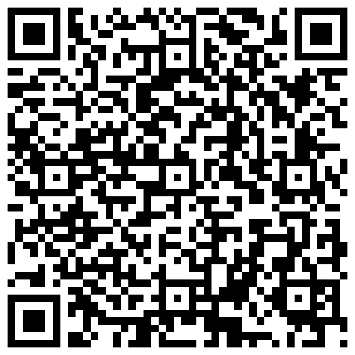 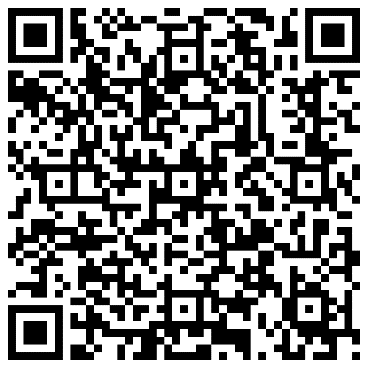 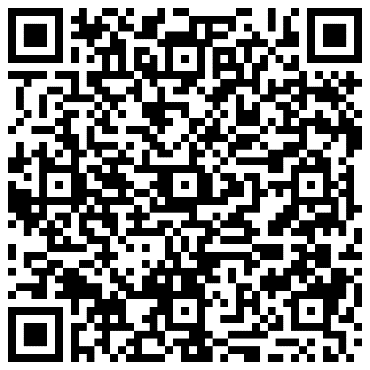 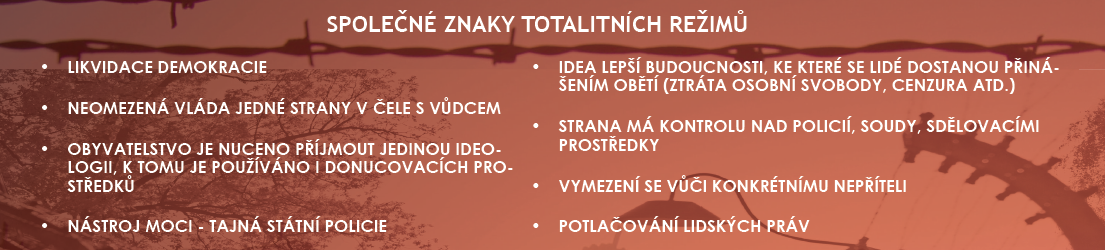 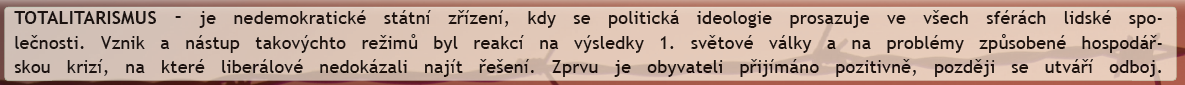